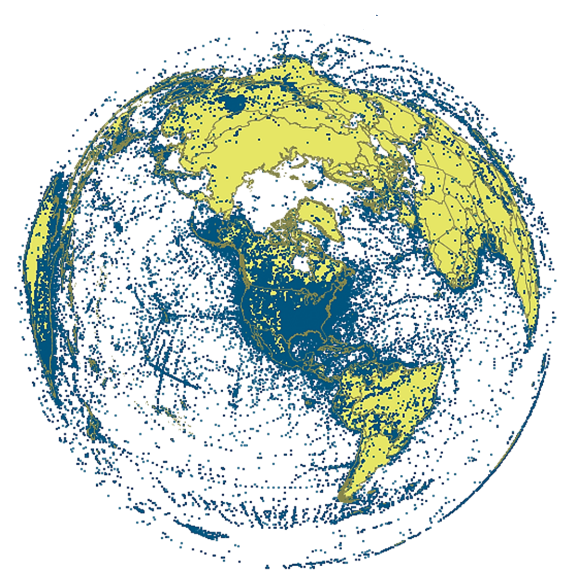 Engaging the Group in Georeferencing Using GEOLocate
Nelson Rios 
& 
Henry L. Bart Jr.
Tulane University Biodiversity Research Institute
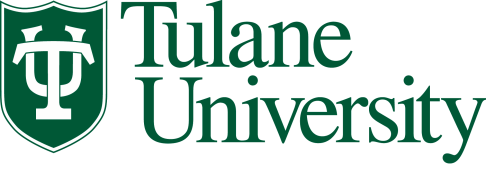 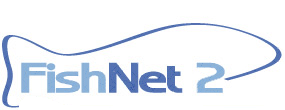 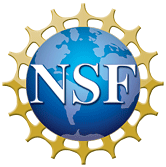 Background
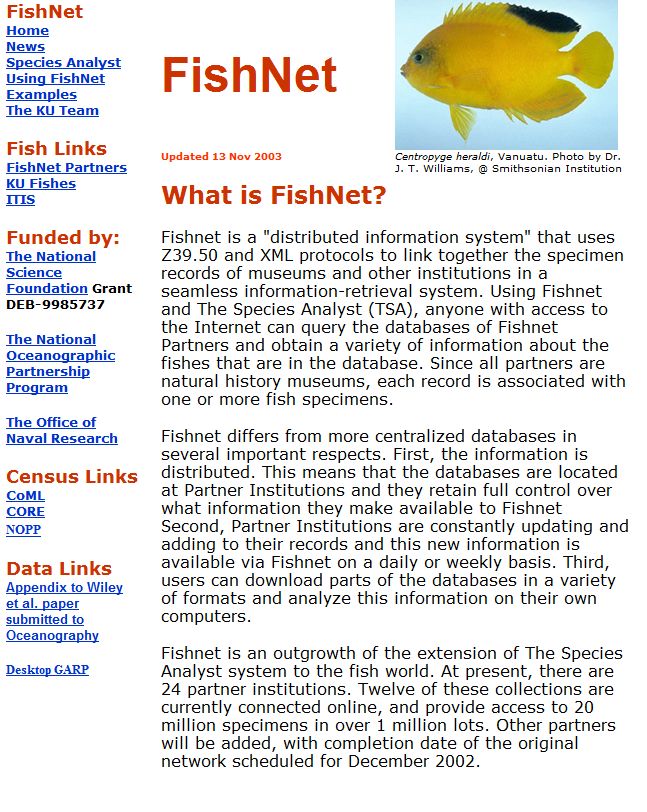 1999: Creation of original FishNet Network
Z39.50 protocol for sharing data
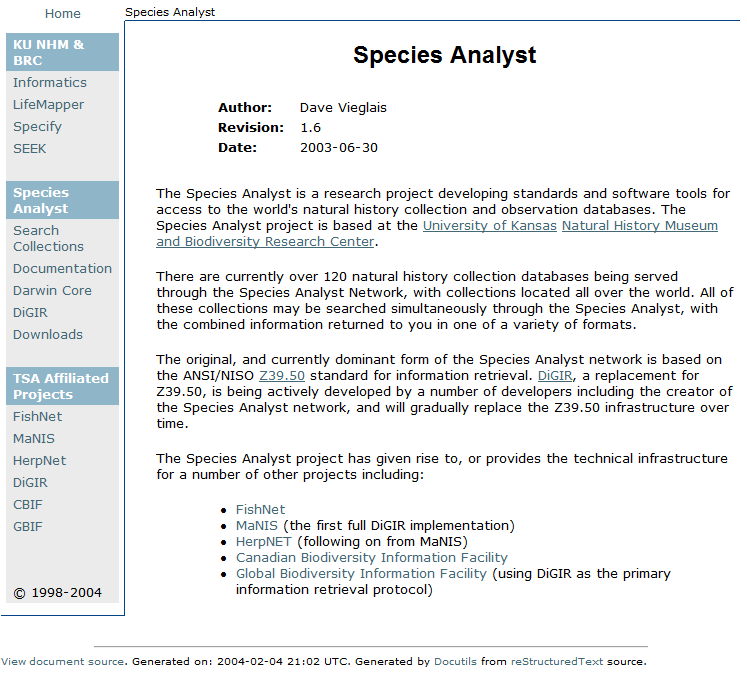 Search via Species Analyst (distributed query model)
2005: FishNet 2 created
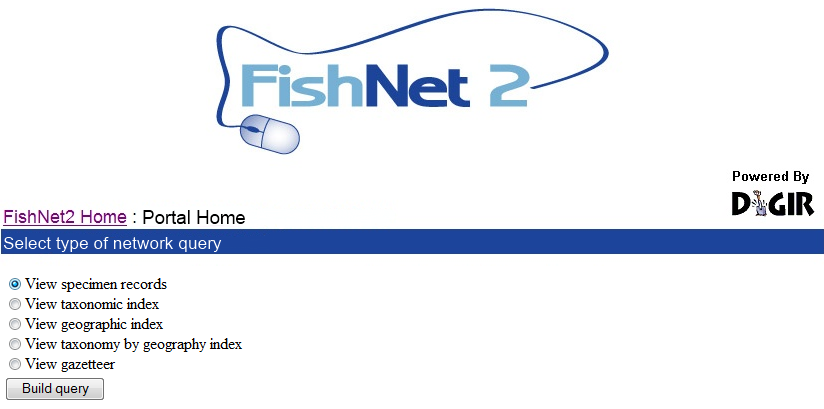 Transition to DiGIR Protocol
Search via DiGIR Portal (distributed query model)
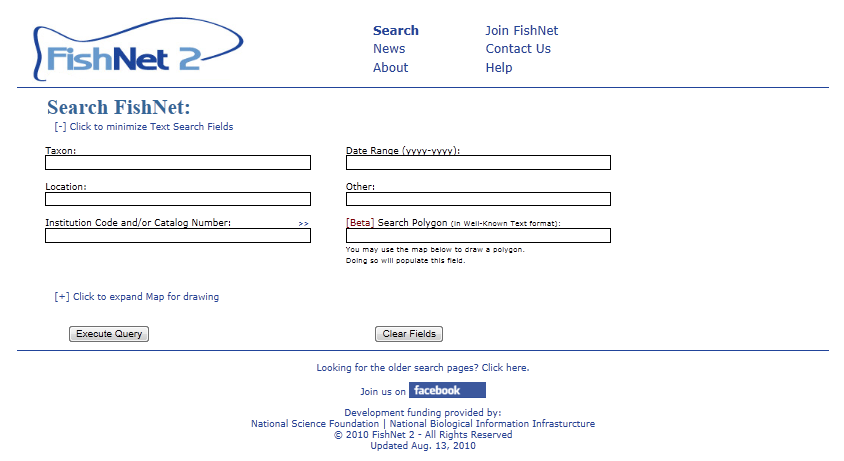 2010: FishNet 2  (centralized query model)
Harvesting of DiGIR, DwCA, IPT, Static Spreadsheets
Search via FishNet 2 Portal (centralized query model)
2012-2016: Portal & data expansion and enhancement
FishNet 2
global network
71 data providers
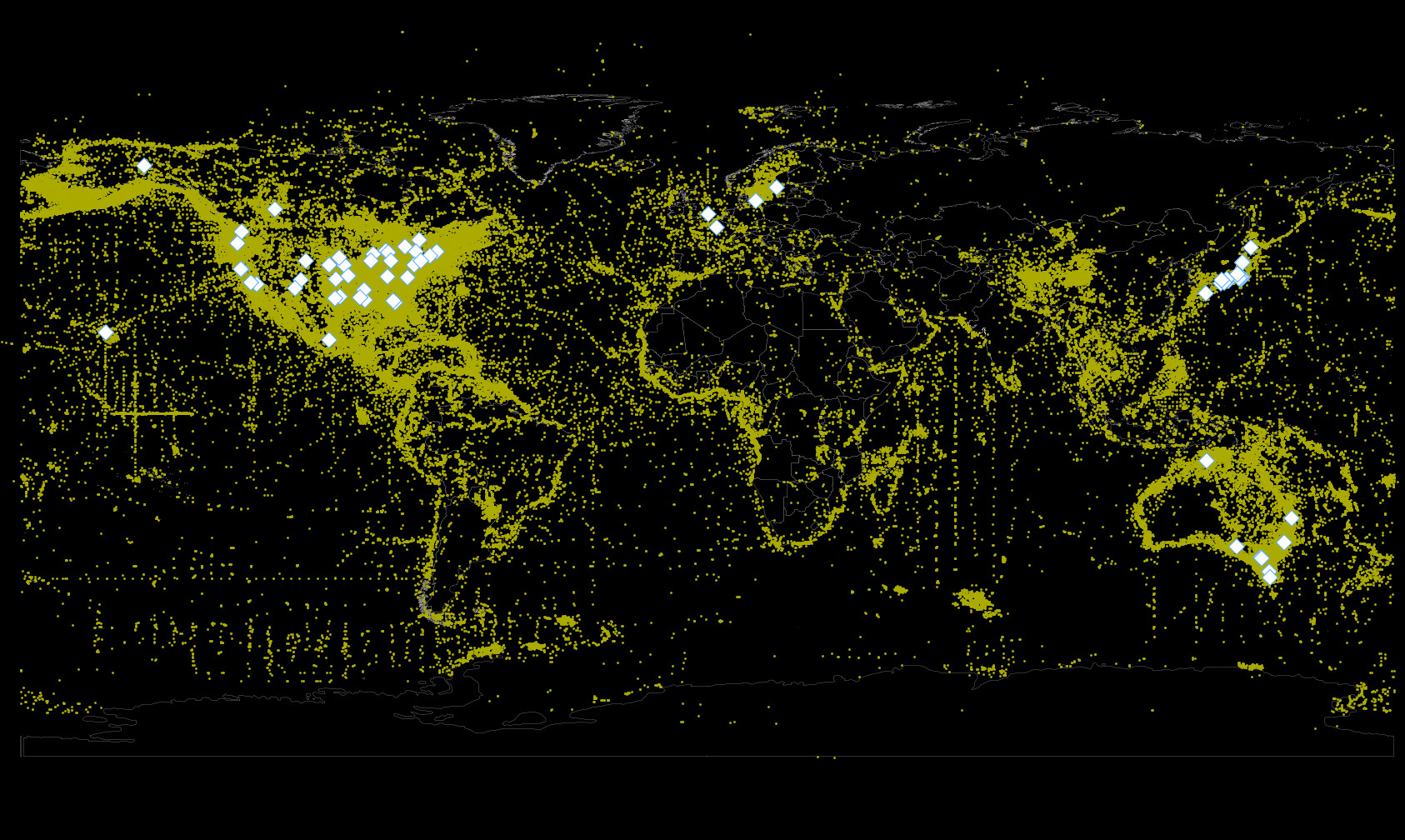 3.7 million lots
35+ million specimens
57% georeferenced
Objectives
To expand the number of records within FishNet to approximately 4 million lots representing over 30 million specimens
                            
To georeference all "georeferencable" records lacking geographic coordinates

To repatriate results to source data providers
321,102 collecting events representing 1,568,695 specimen lots have been identified for georeferencing from FishNet
Georeferencing FishNet
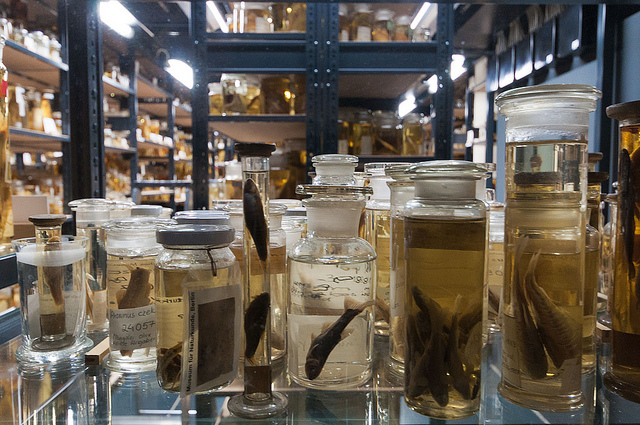 250,000 collecting events
18 months
12 technicians
12+ volunteers
GEOLocate
Collaborative 
Crowdsourcing
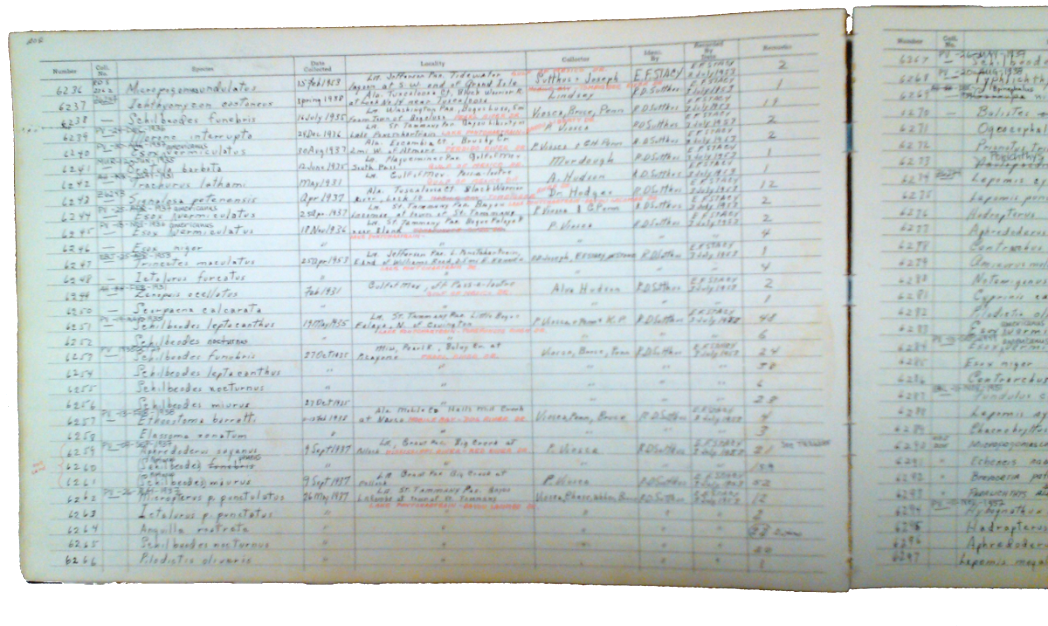 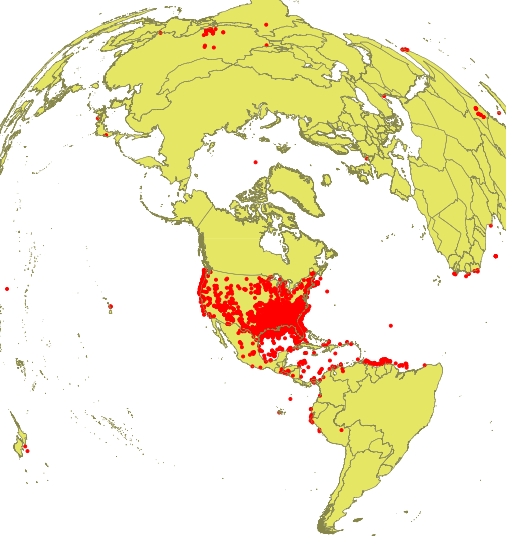 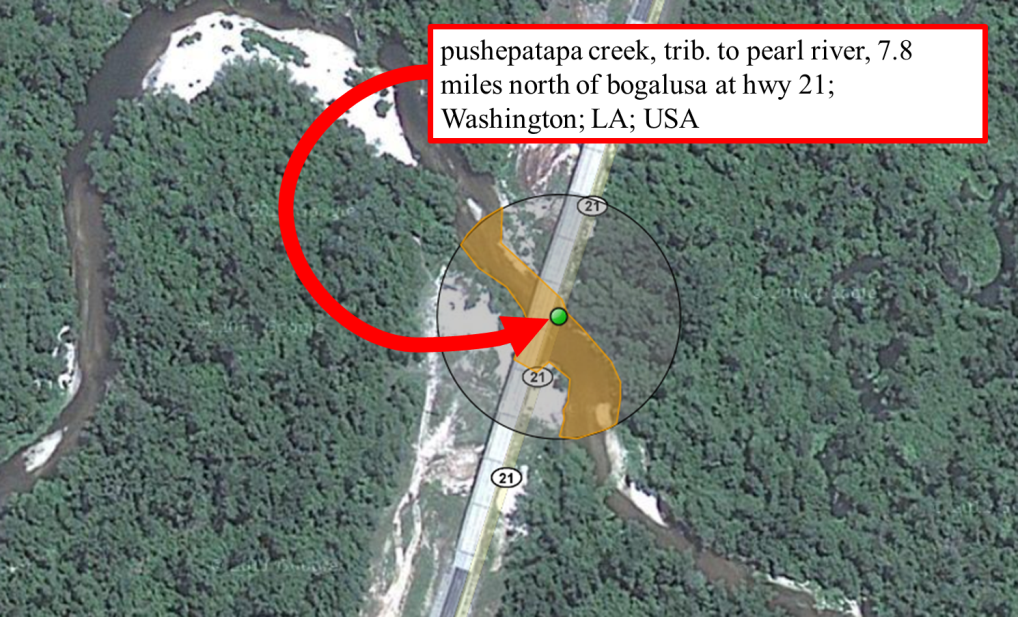 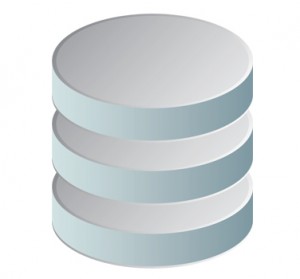 The Dirty Dozen
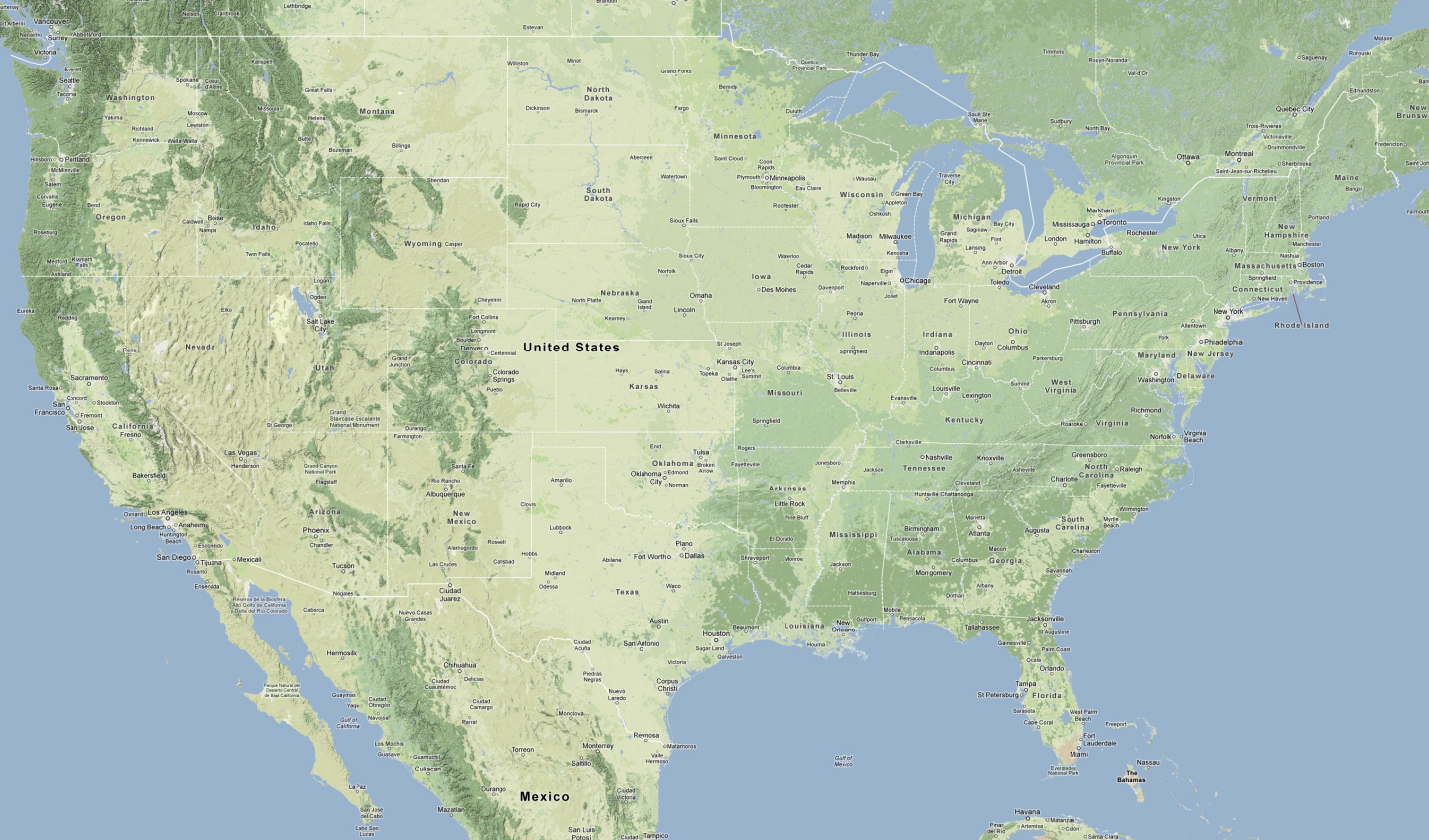 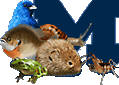 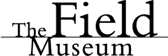 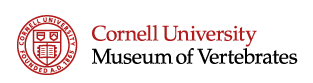 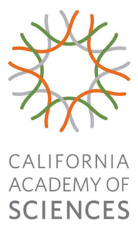 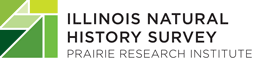 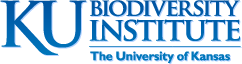 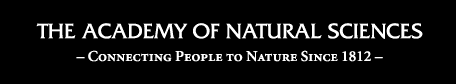 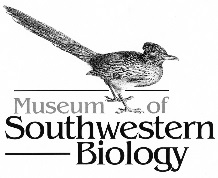 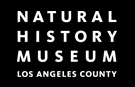 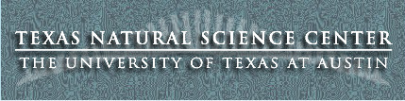 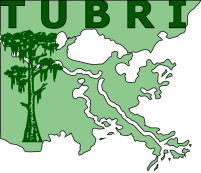 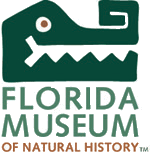 Workflow
Harvest data by Institution from FishNet
Standardize higher geographies
Partition into regional datasets
Upload to data portal
Assign datasets to technicians
GEOLocate
Review results
Repatriate
Preliminary Assignments
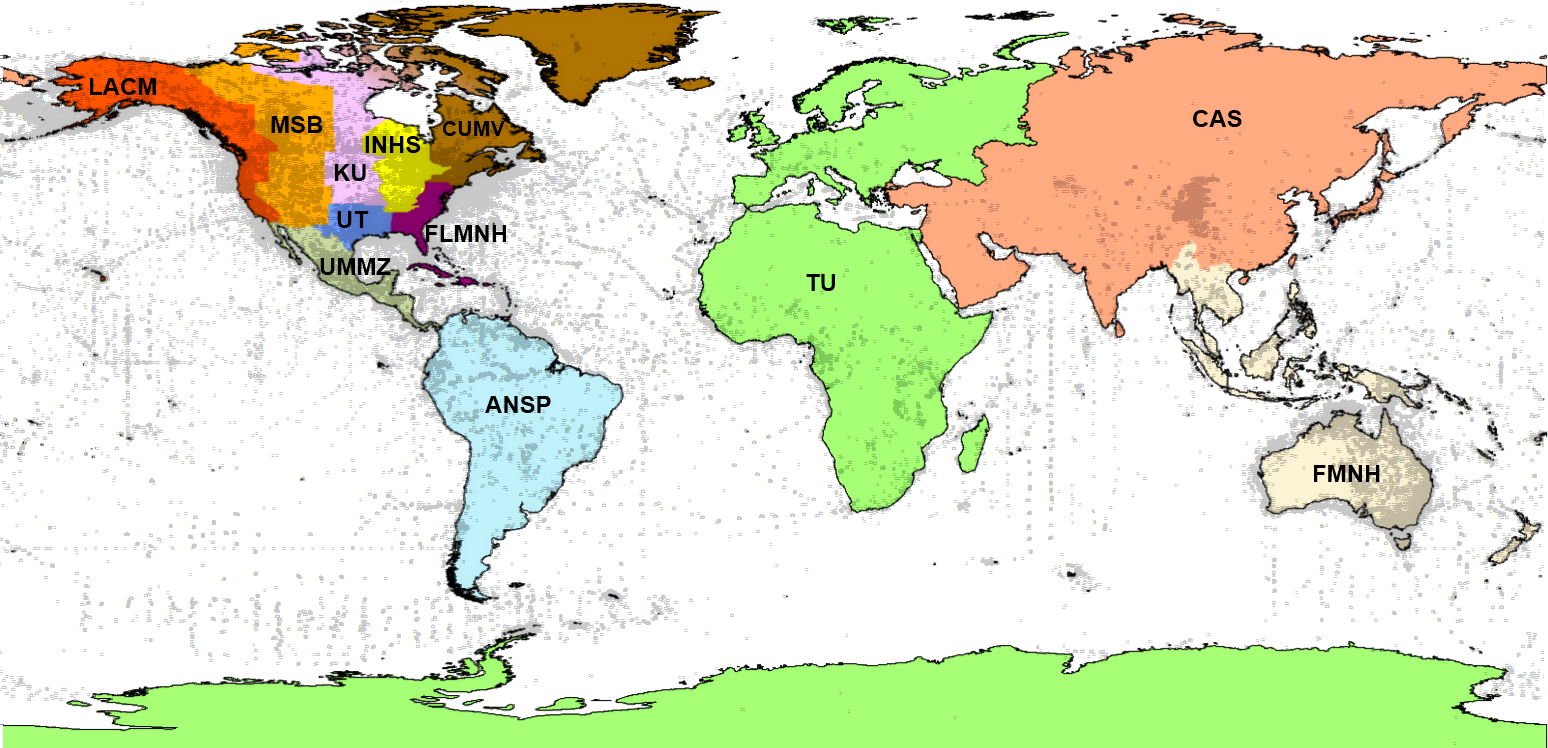 Georeferencing
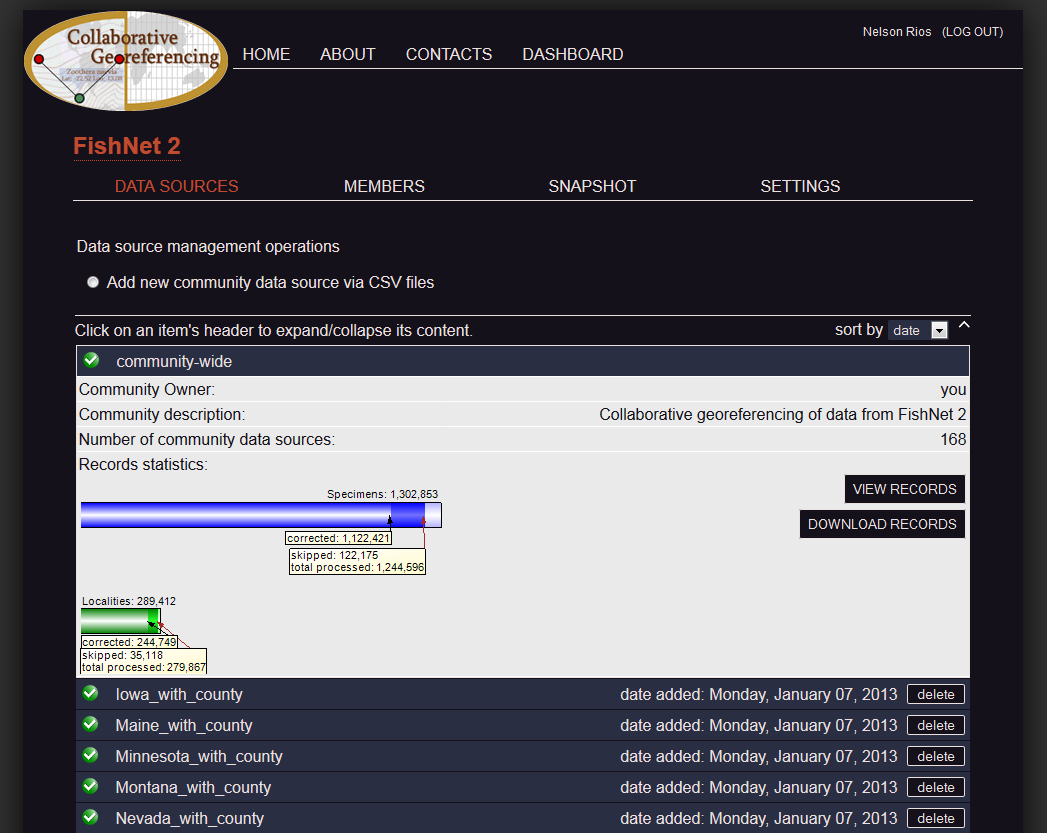 GEOLocate Collaborative Georeferencing (CoGe) framework. 

Each record was automatically georeferenced, evaluated by project technicians and either corrected or skipped to produce a final result. 

Skipped records represent those records lacking sufficient information for adequate georeferencing by a technician. 

Technicians were asked to provide comments on each skipped record, explaining why the record was skipped.
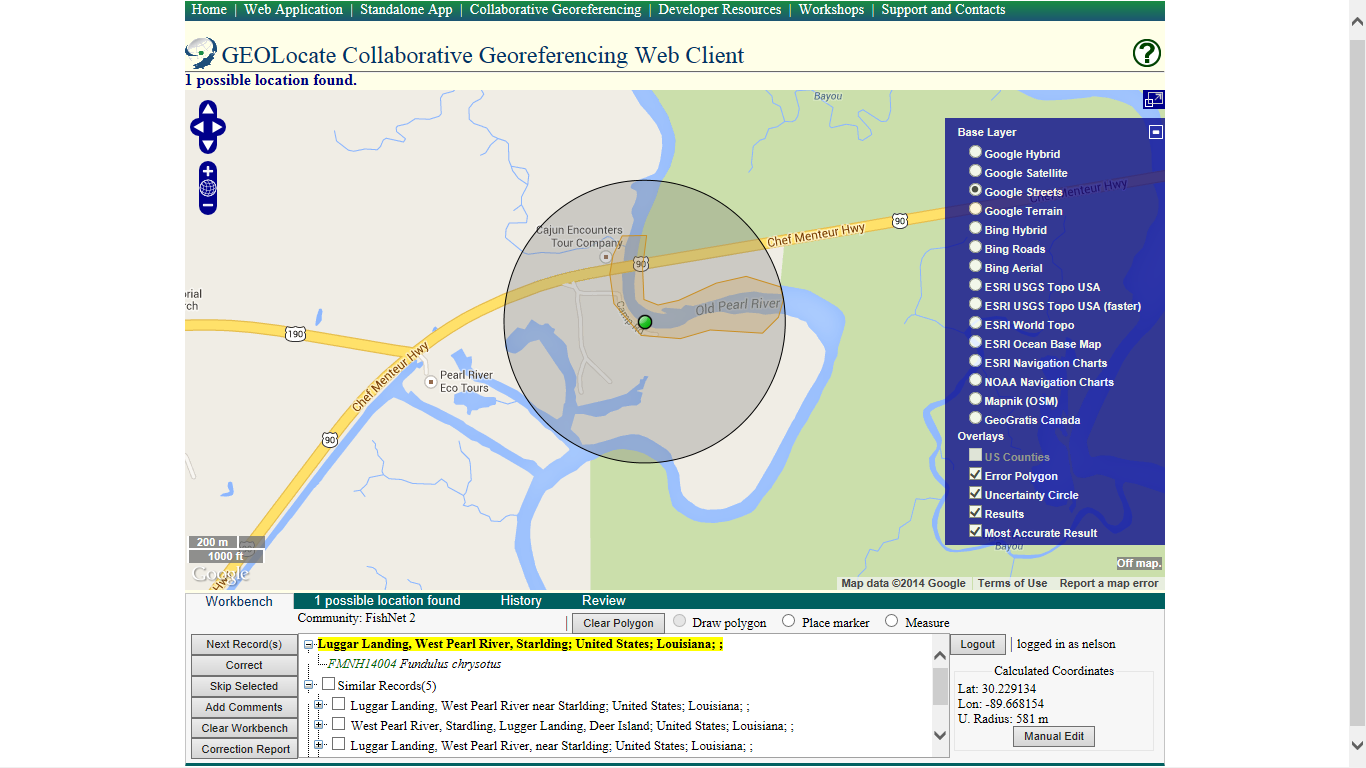 Georeferencing
Each corrected record minimally contains a corrected latitude/longitude and a radius of uncertainty in meters. 

Additionally, technicians were encouraged to specify polygons (for example along the courses of rivers) to further refine the level of uncertainty anytime the uncertainty radius significantly overestimated uncertainty.
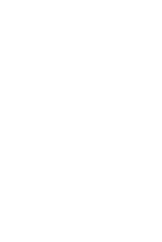 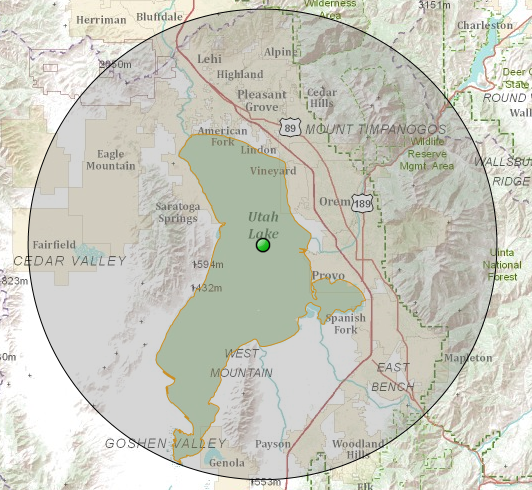 Polygons
about 85% of the corrections included user-generated polygons
Georeferencing Output
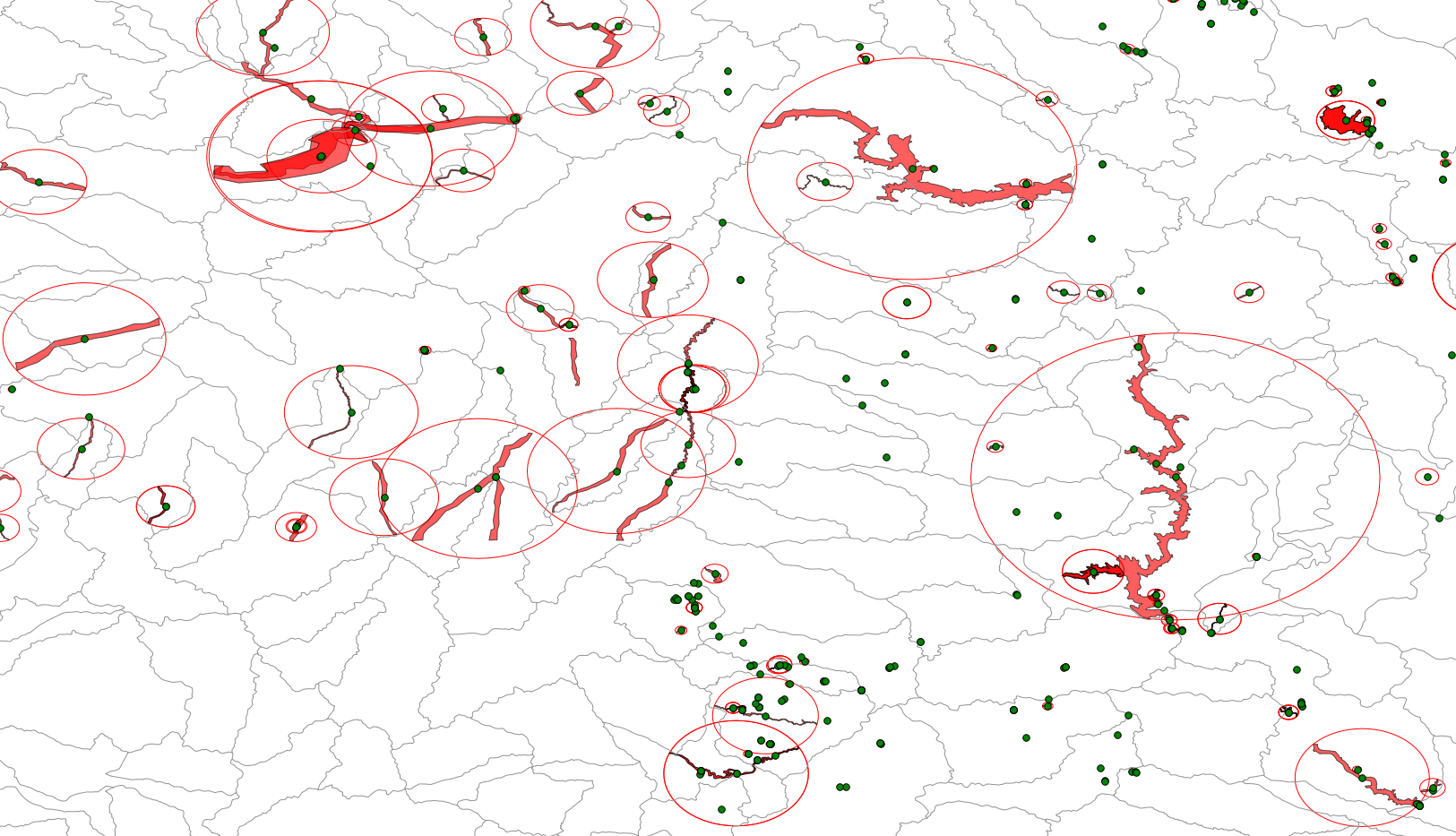 Base Map - 1:2M 8-Digit HUCs
Results
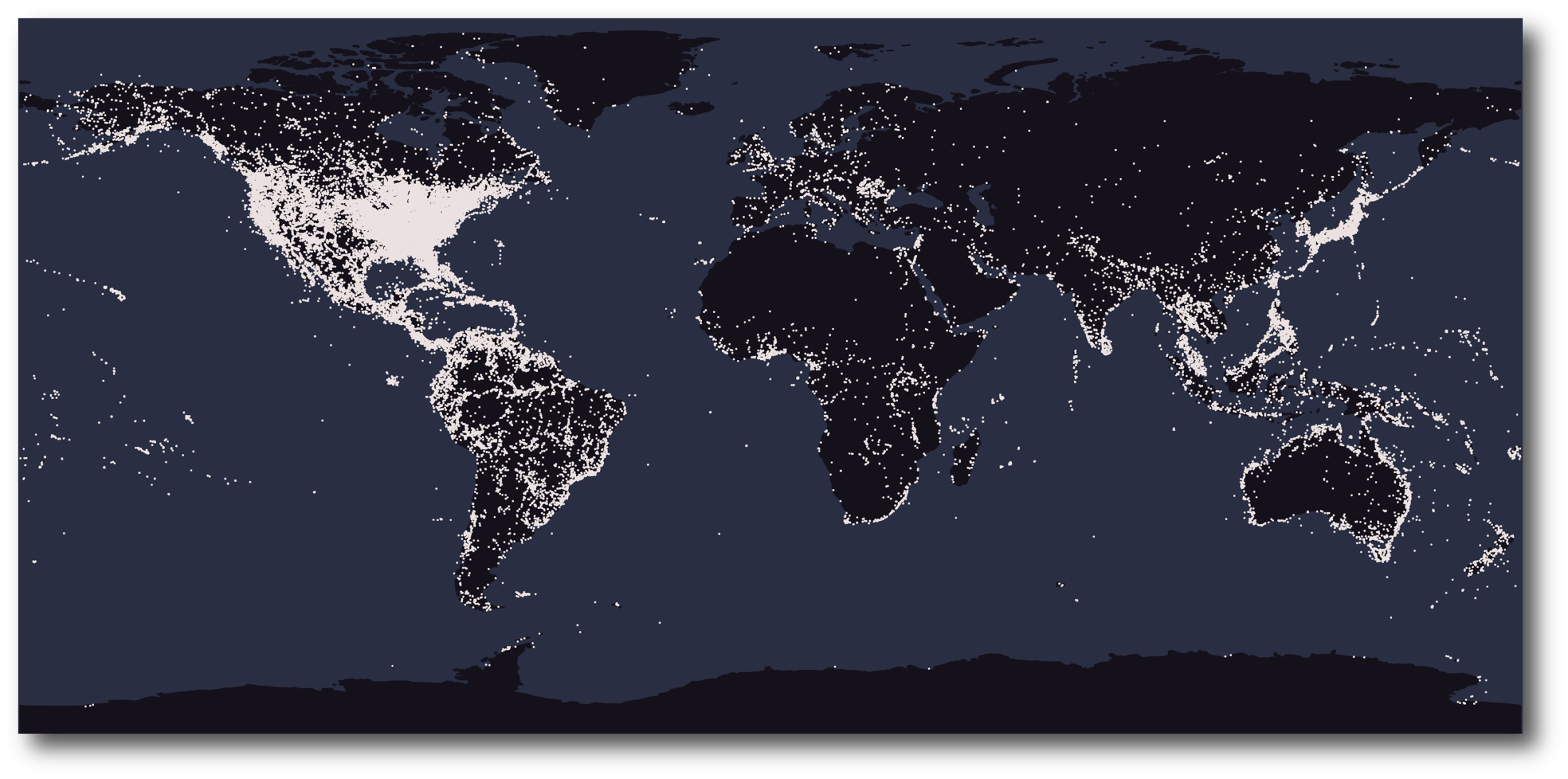 Total Verified
  282,199  localities
1,299,241 specimen lots

113% of project goal
“Corrected”
   247,479 localities (88%)
1,172,360 specimen lots
“Skipped”
  34,720 localities (12%)
126,881 specimen lots
11 January – 14 October 2013
11 January – 14 October 2013
Increasing Research Capacity
Dramatic increase in georeferenced localities

Substantial increase in “new” georeferenced localities (i.e. those more than 1km from other localities previously georeferenced and included in FishNet 2)
Repatriation
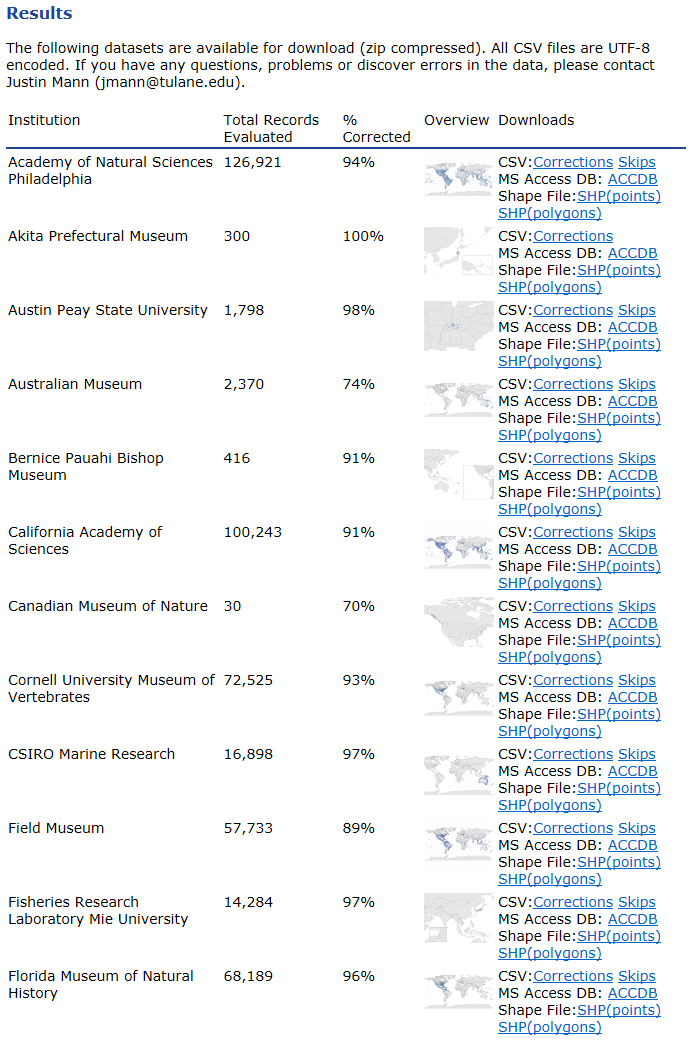 Project wide results were subdivided into institutional datasets and made available via the FishNet website on January 13, 2015.

For each institution, an overview map was generated and results provided in multiple formats: 
UTF-8 encoded comma separated values (CSV)
Microsoft Access Database (ACCDB)
ESRI Shapefiles (SHP)

We are also working with specific institutions, as requested, to produce data-files with additional identifiers and/or formatting to further aid integration of results.

The Specify Project is providing integration services for collections using Specify.
SERNEC Georeferencing
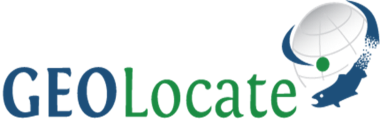 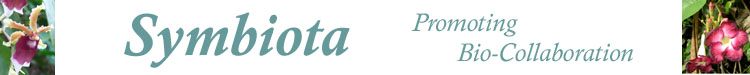 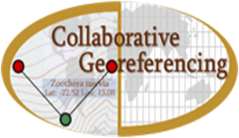 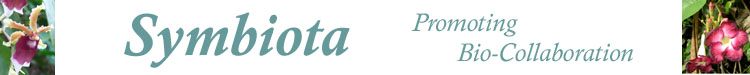 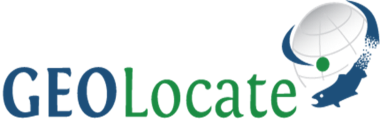 Acknowledgements
Institutional Collaborators
Georeferencing Technicians
Andy Bentley
Dave Catania
Michael Doosey
Rick Feeney
Bill Fink
John Friel
Dean Hendrickson
Amy McCune
John Lundberg
Douglas Nelson
Larry Page
Diego Barroso
Melissa Casarez
Paul DeSalles
Justin Grubich
Mariangeles Arce HernandezEstella Hernandez
Benito Lorenzo
Theresa Lorraine McInnes
Laura Porturas
Megan Roberson
Michelle Vanderwel
Rachel Vinsel
Katy Wichman
INHS & TU Student Volunteers
Luiz Rocha
Rob Robins
Mark Sabaj
Leo Smith
Alexandra Snyder
Chris Taylor
Christine Thacker
Tom Turner
Mark Westneat
Ed Wiley
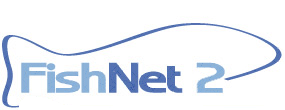 www.fishnet2.net
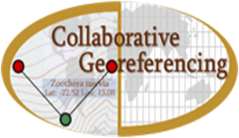 www.museum.tulane.edu/coge
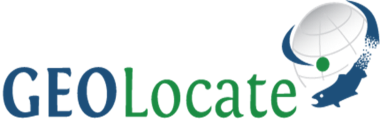 www.museum.tulane.edu/geolocate
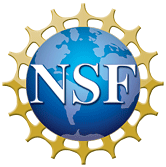 This material is based in part upon work supported by the National Science Foundation under Grant Numbers DBI–0852141and DBI-1202953. Any opinions, findings, and conclusions or recommendations expressed in this material are those of the author(s) and do not necessarily reflect the views of the National Science Foundation.